SEGUROS FEDPA, S.A.

ATENCION, COMERCIALIZACION Y VENTAS DIGITALES

GRUPO LARG

PARAGUAY, SEPTIEMBRE 2024

PRESENTADO POR:
AMÍLCAR CÓRDOBA C.
GERENTE GENERAL
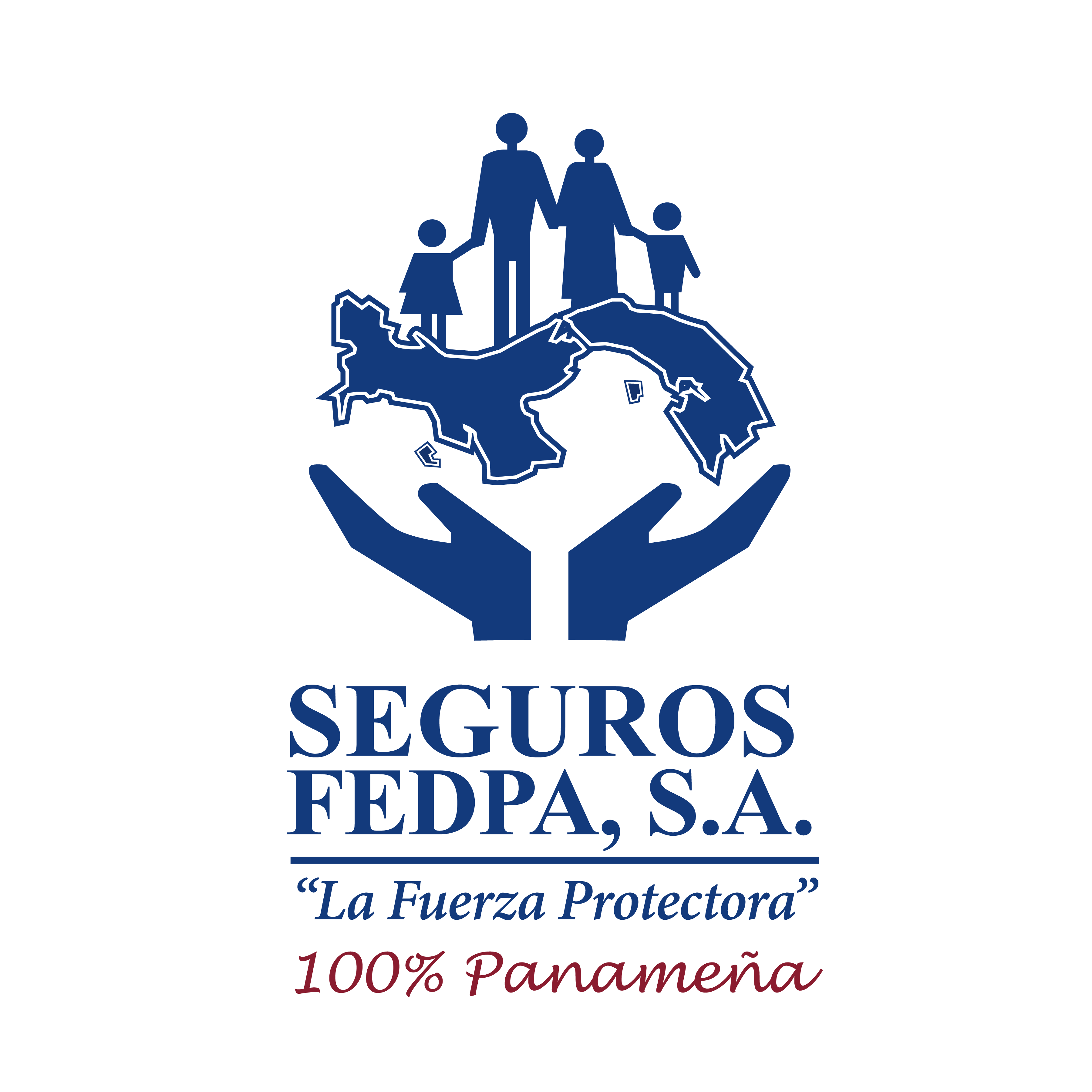 HOY:
HOY
HOY:
HOY
La evolución del hombre se aceleró mas en los últimos  20 años, que en los 3,000  años anteriores
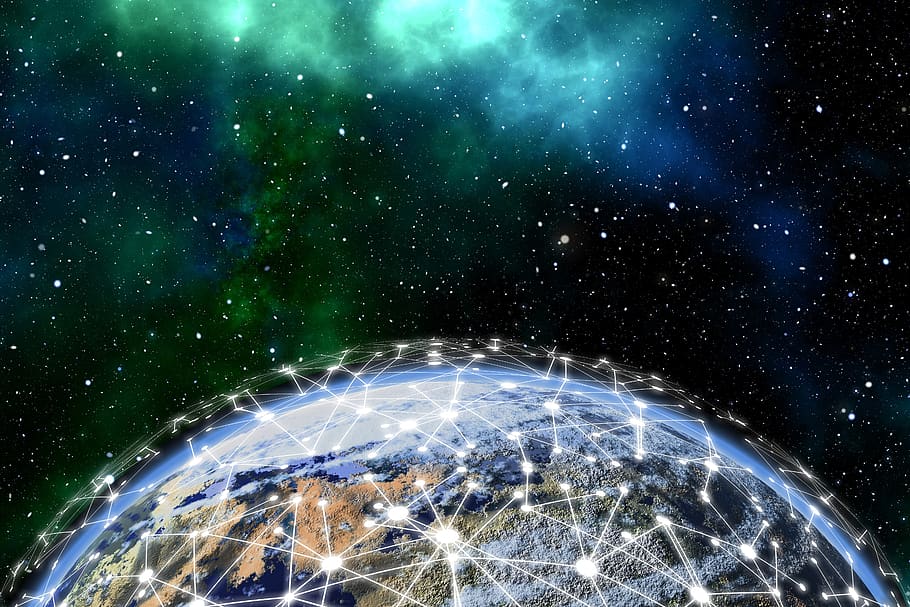 Mundo digital
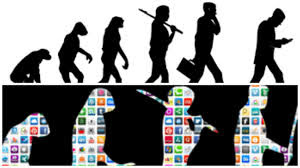 Y nos lleva por un camino digital
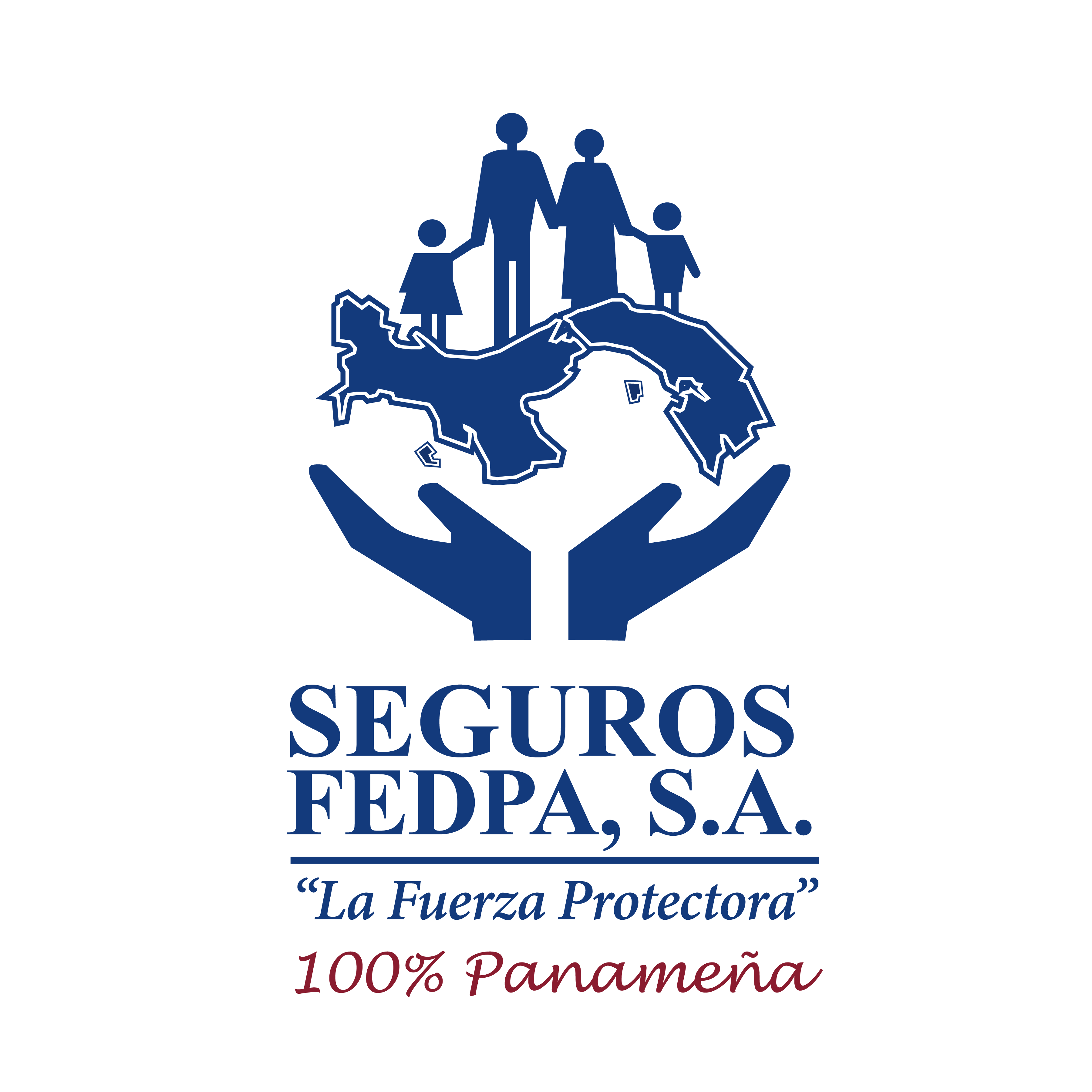 ESTRATEGIA DE COMUNICACION Y ATENCION DIGITAL  SEGUROS FEDPA,S.A.
Canales Digitales de Atencion y Comercialización
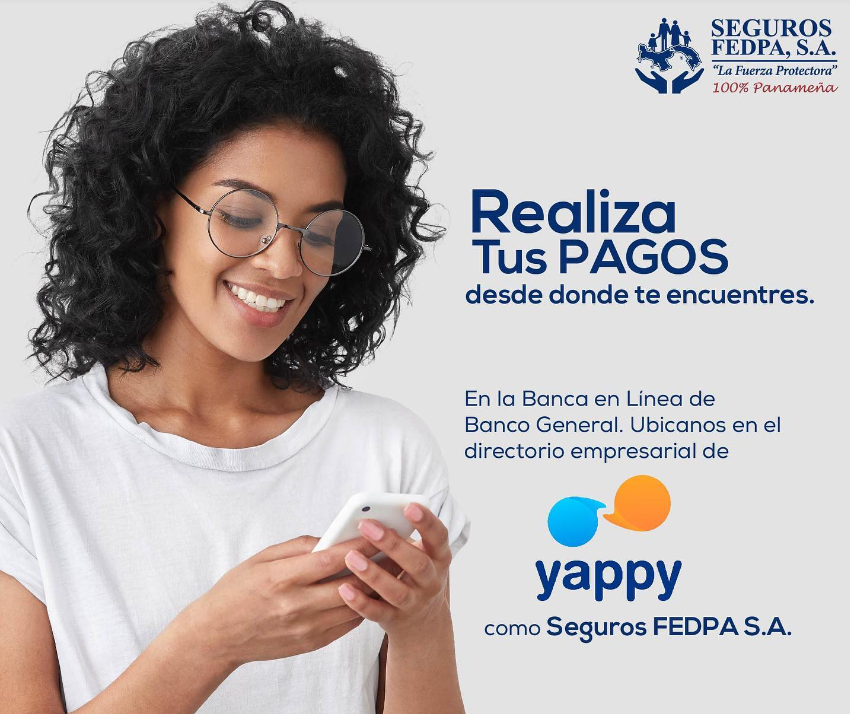 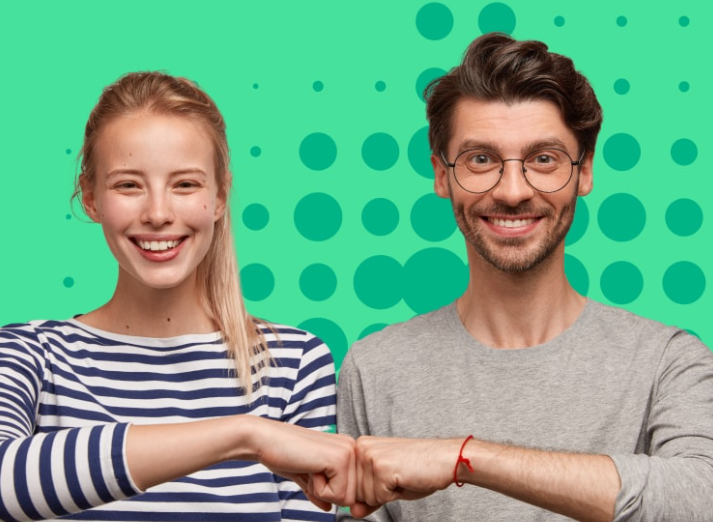 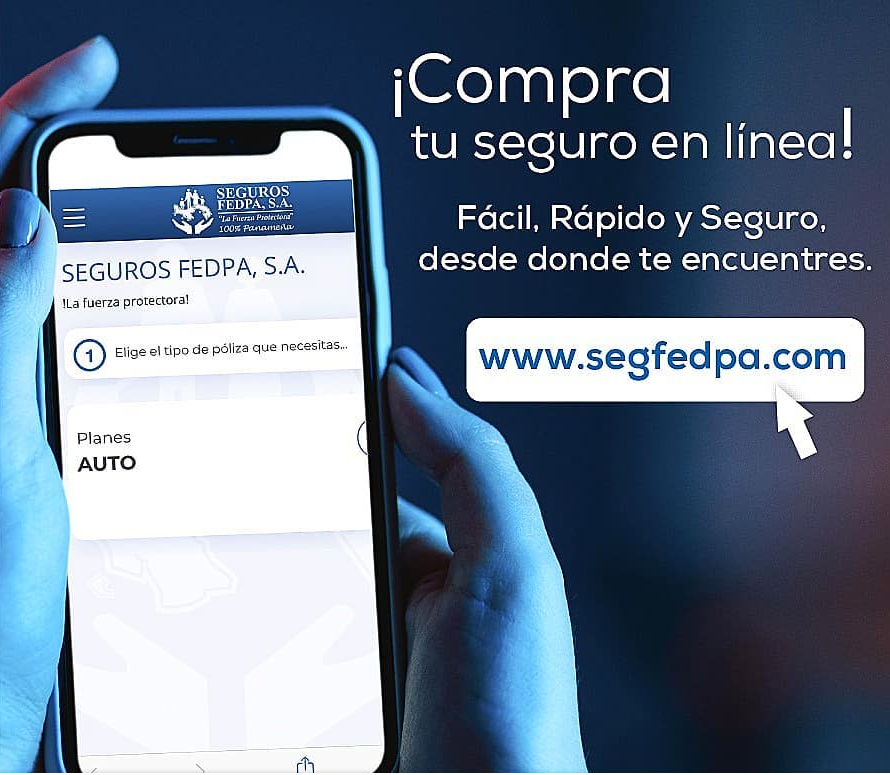 OnDemand
Para todo público
Centro de Pagos
En Línea
Portal Web
Para Corredores, cooperativas  y emisores
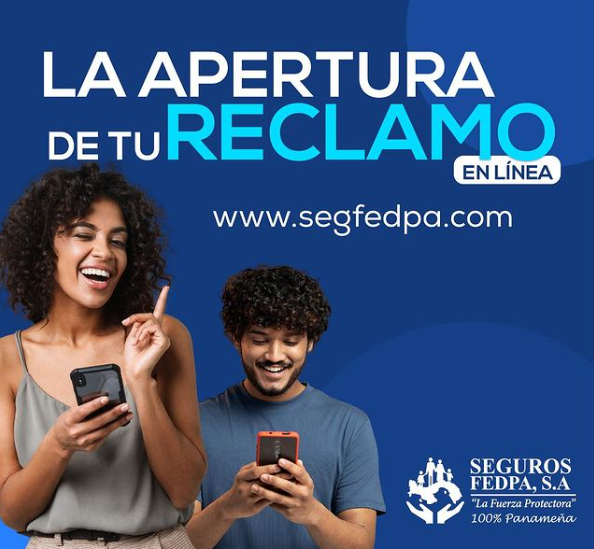 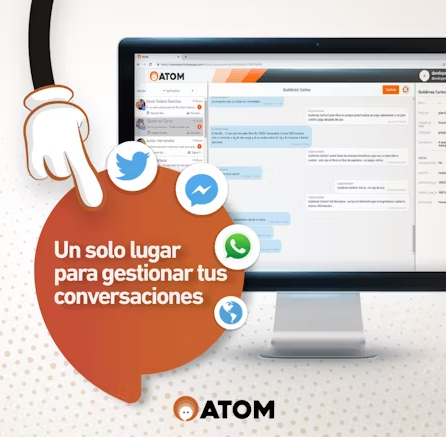 Servicio al Cliente
Gestor de conversaciones
Reclamo OnLine
Para todo público
Portal Web Multiservicio.
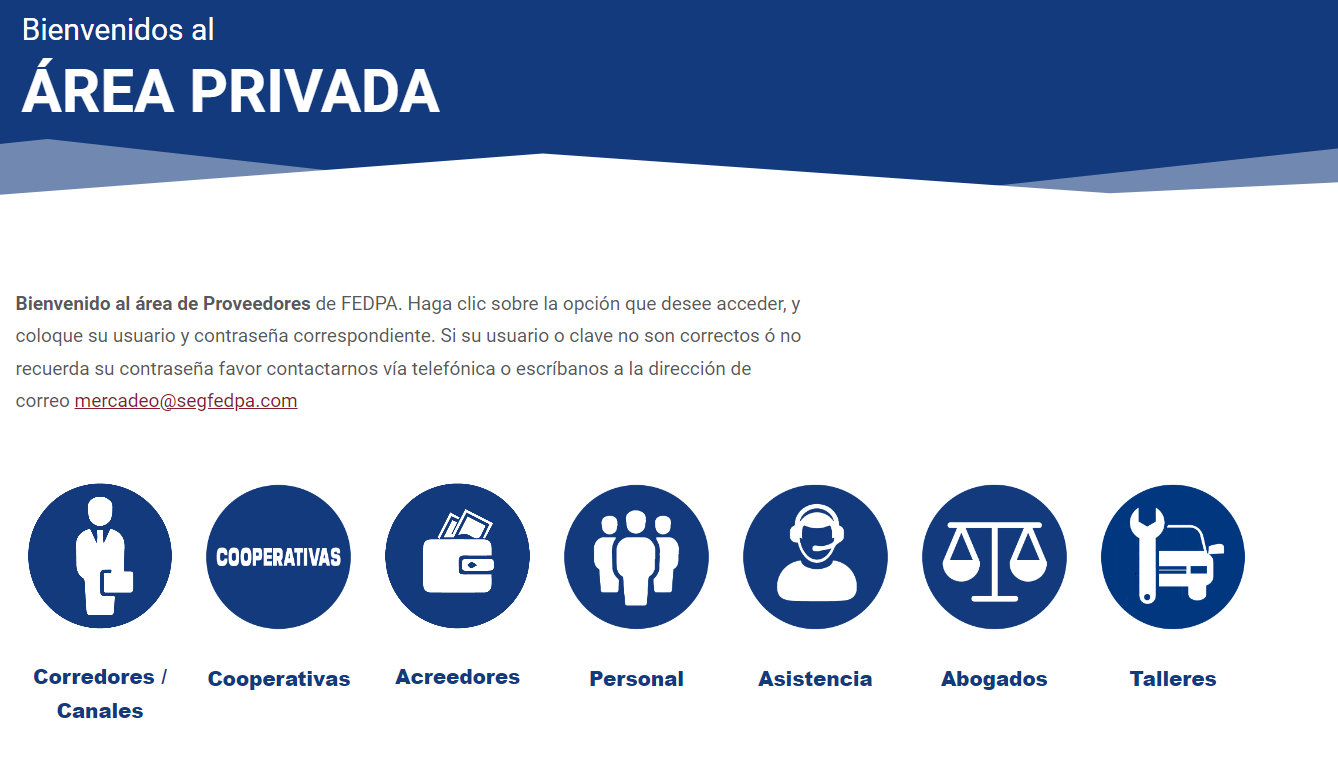 Desarrollado por el equipo de TI de  SEGUROS FEDPA .

Utilizando la herramienta ORACLE APEX 

Cumpliendo con todas las medidas de seguridad,
Acceso Seguro a las Aplicaciones WEB
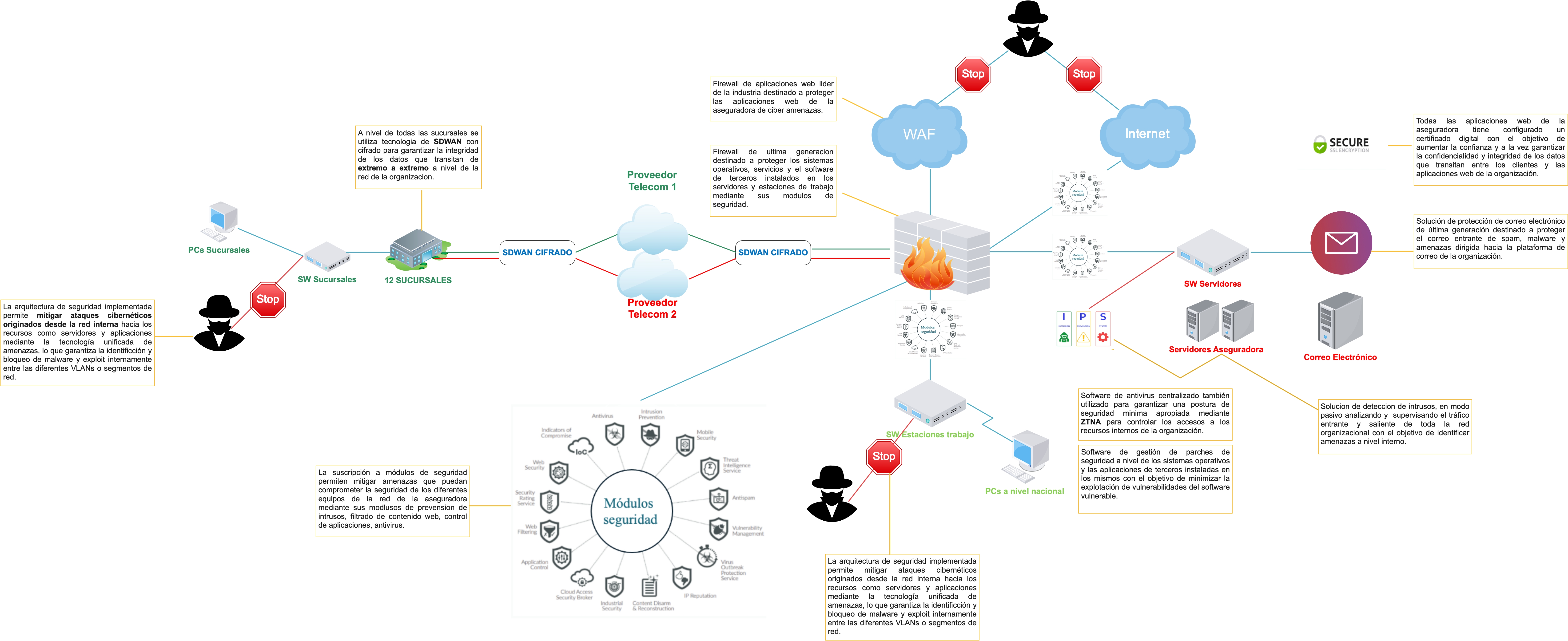 Acceso Seguro a las Aplicaciones WEB
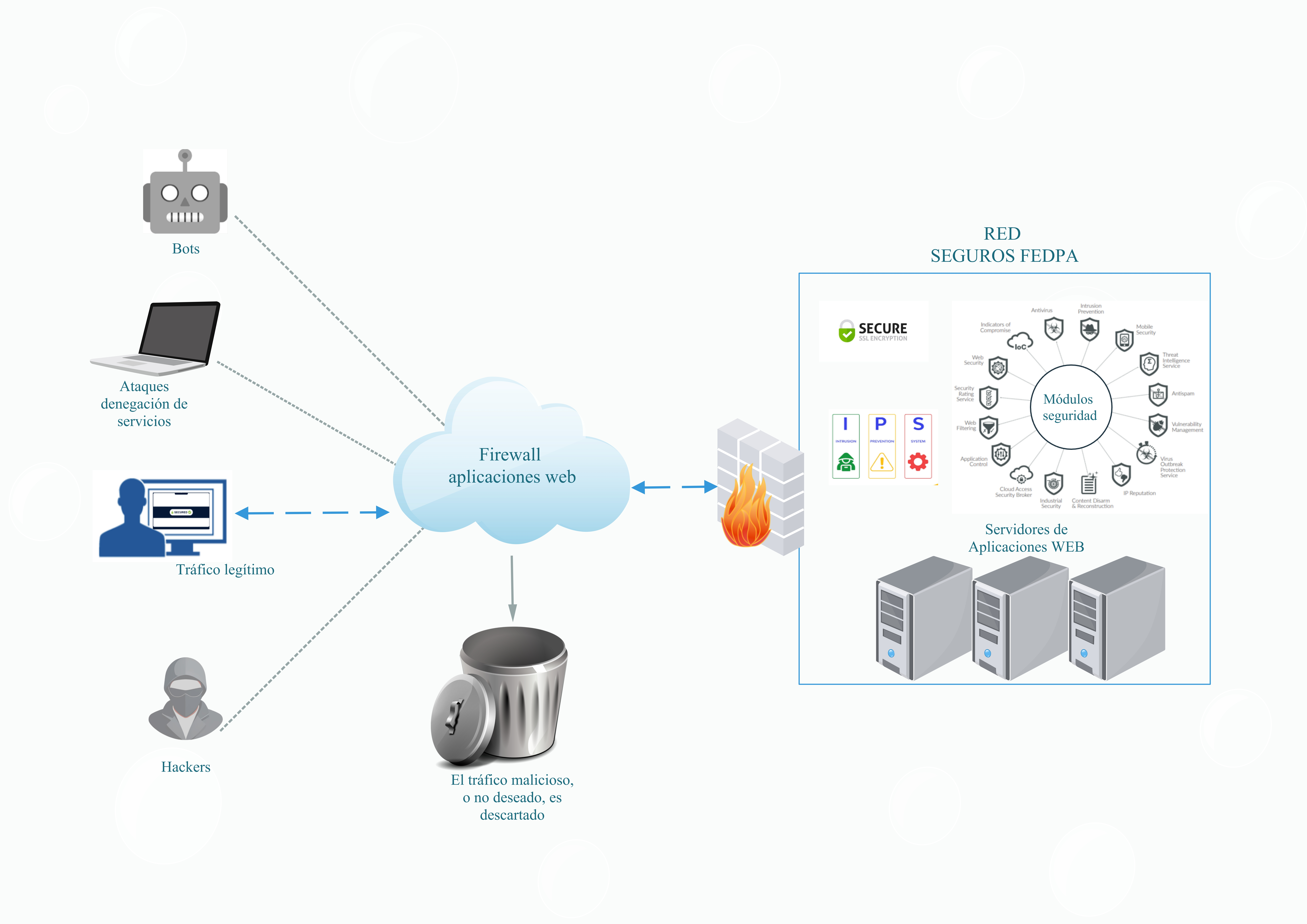 Con la implementación de firewalls de aplicaciones web protegemos nuestras aplicaciones y servicios contra ataques maliciosos y tráfico de Internet no deseado, como bots, inyección y denegación de servicio (denial of service, DoS) de capa de aplicación.
A nivel del perímetro contamos con módulos de seguridad para proteger y monitorear la red internet, así como protocolos de conexión segura hacia nuestras aplicaciones web.
Portal Web Corredores y Canales
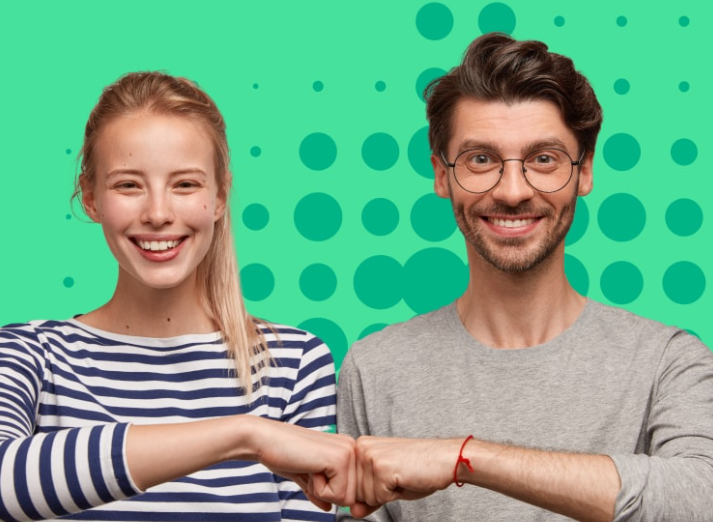 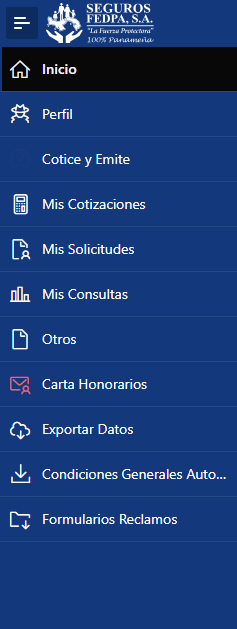 Ofrece varios servicios 
Permitiéndo a todos los usuarios tener a mano toda la información que se  requiera al instante.
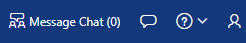 Además, incluye un Chat que permite brindar un apoyo con nuestro equipo de atención al cliente de forma rápida y eficaz.
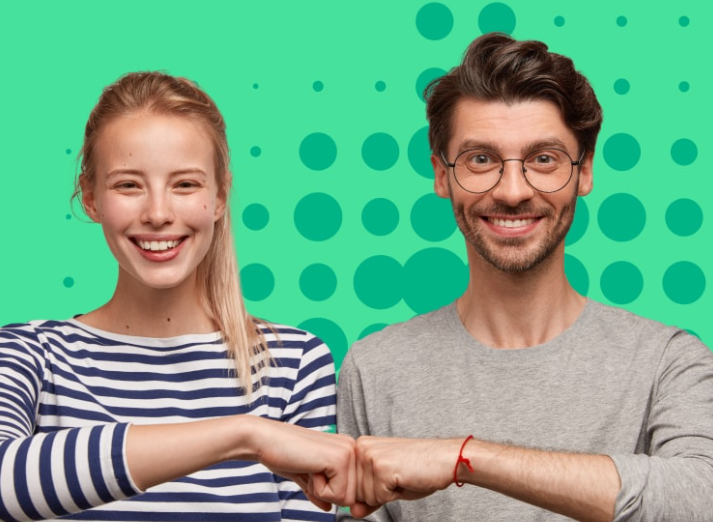 Corredores y Canales
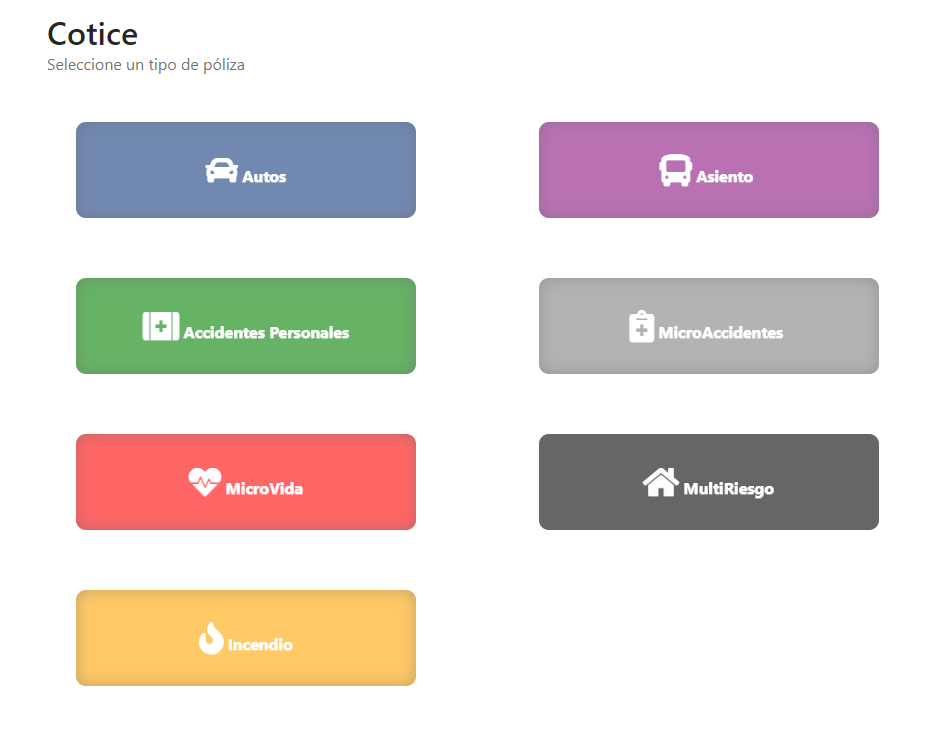 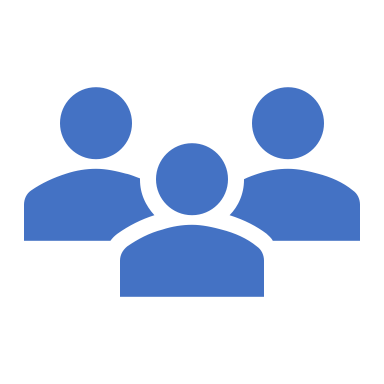 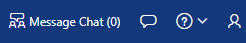 Ofrecemos  un portafolio completo de servicios  para nuestros clientes.
Automovíl,  el Producto Estrella
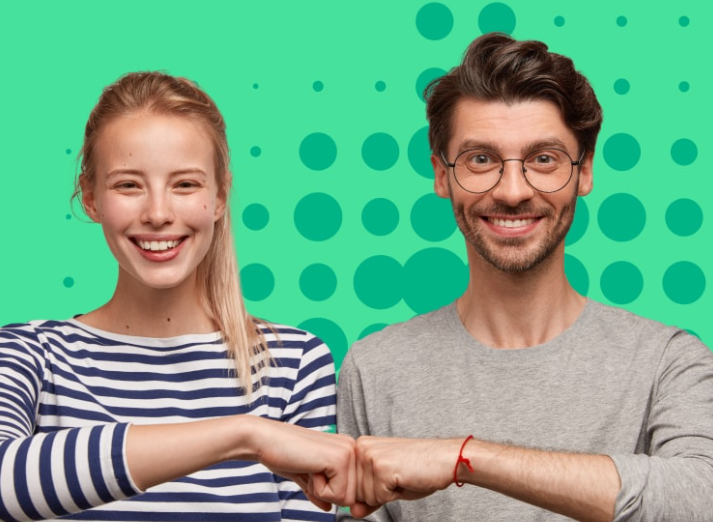 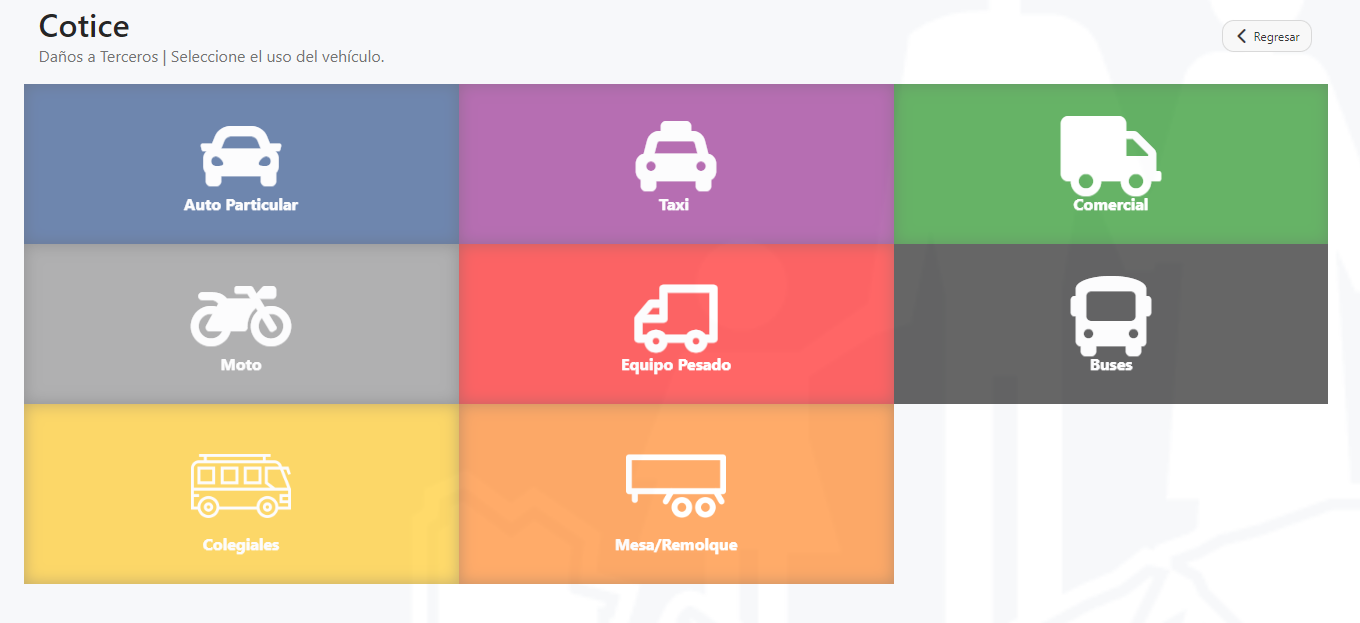 Ofrecemos un portafolio completo para nuestros clientes.

Manteniendo siempre una forma visual amigable
SOAT,  a la Carta
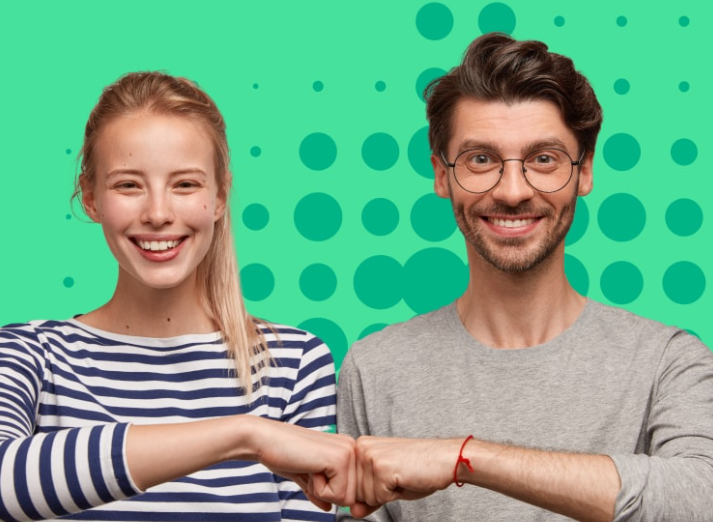 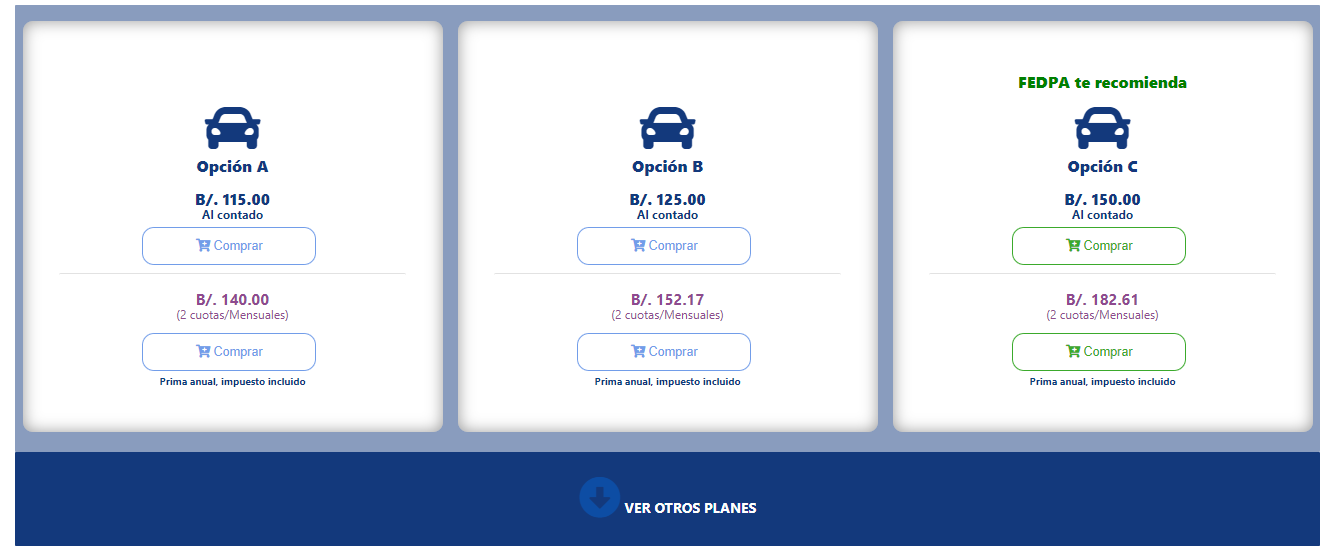 SEGURO OBLIGATORIO

Ofrecemos PAQUETES que permitan al usuario SELECCIONAR un plan que cumpla con sus necesidades,  de una manera rápida, efectiva y eficiente.
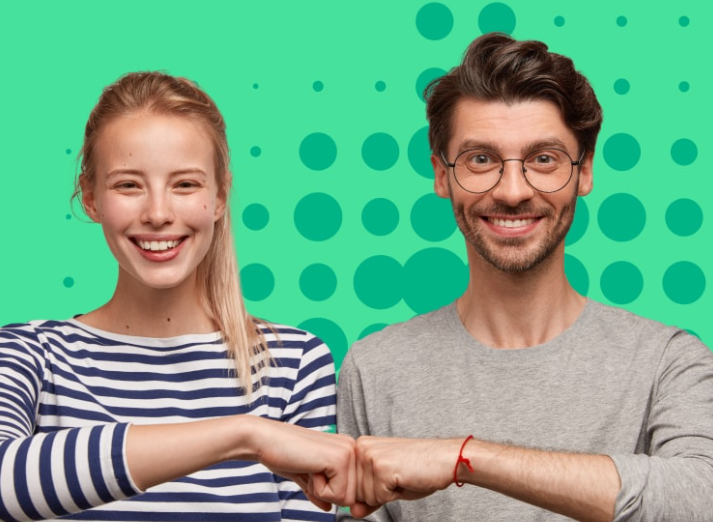 Portal Web Coberturas Completas
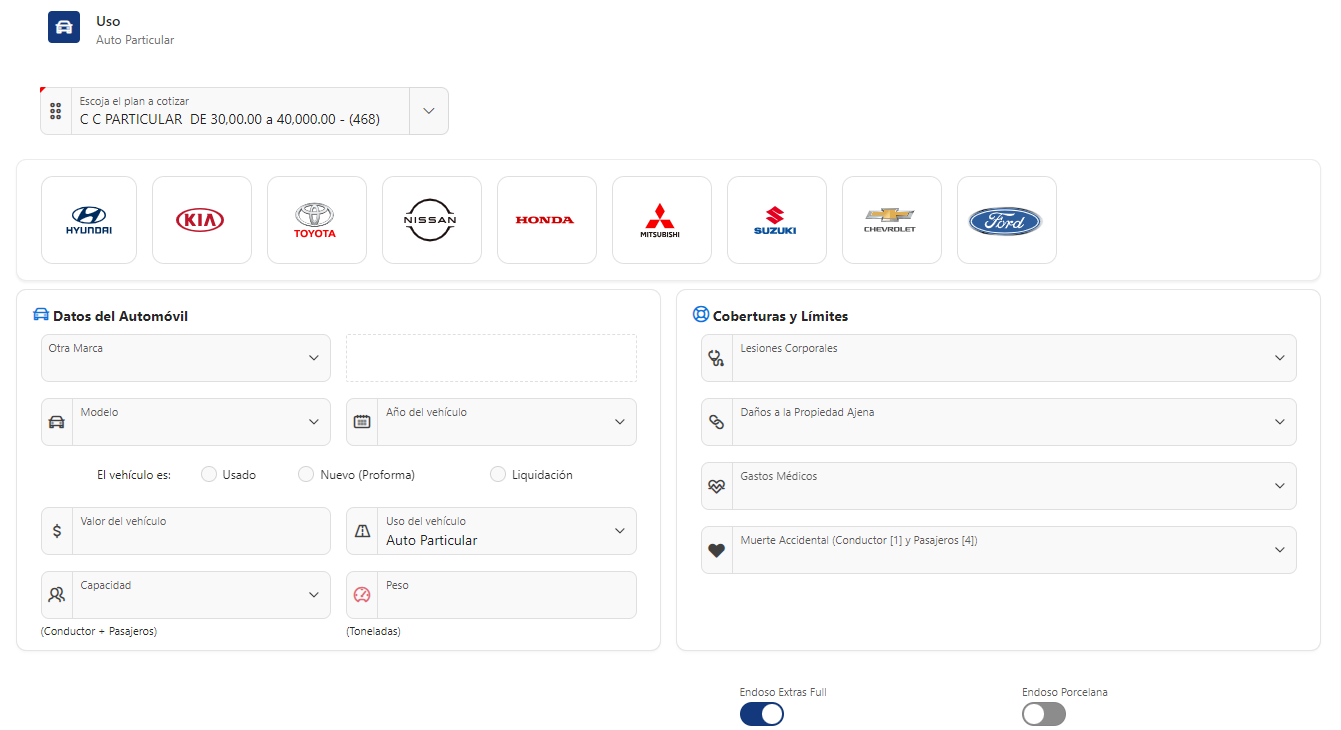 El cliente puede armar su póliza de acuerdo con su necesidad o los límites que requiera y con las coberturas que  necesita.
Portal Web Historico de Cotizaciones
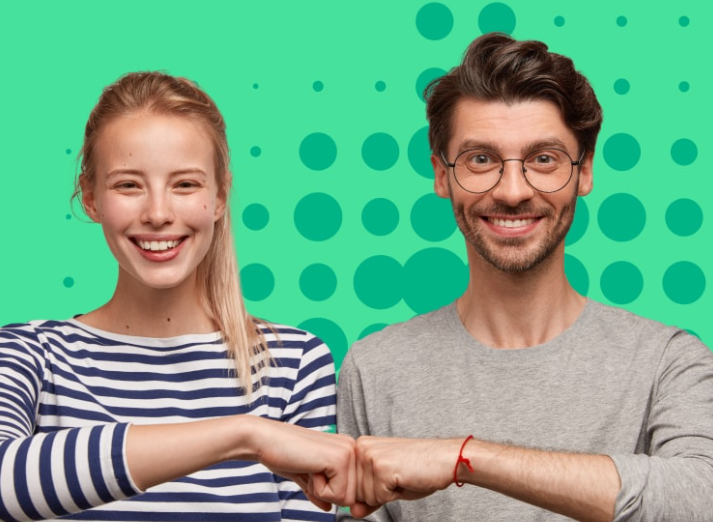 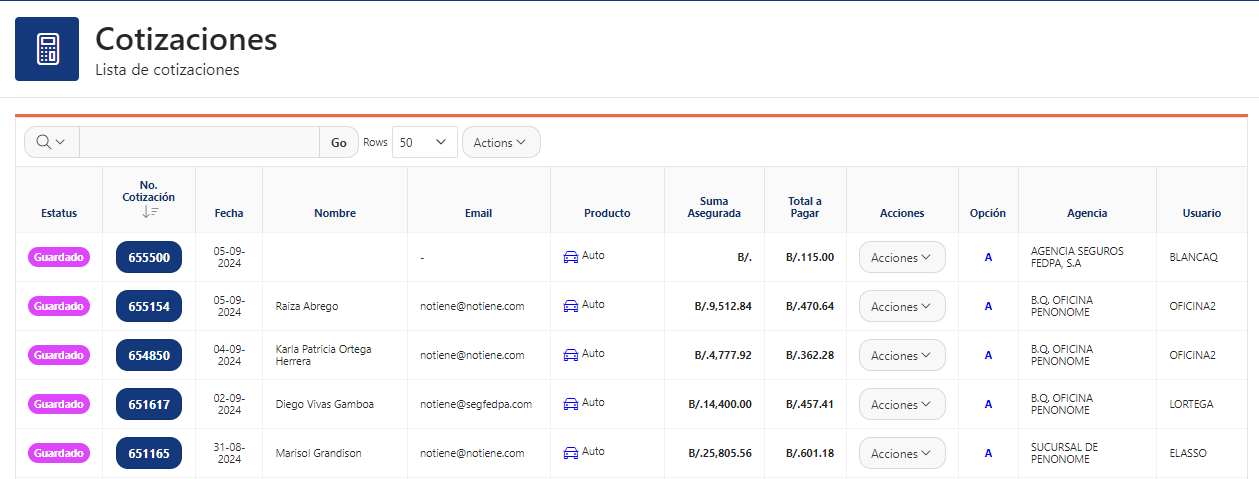 Portal Web Consultas e Informes
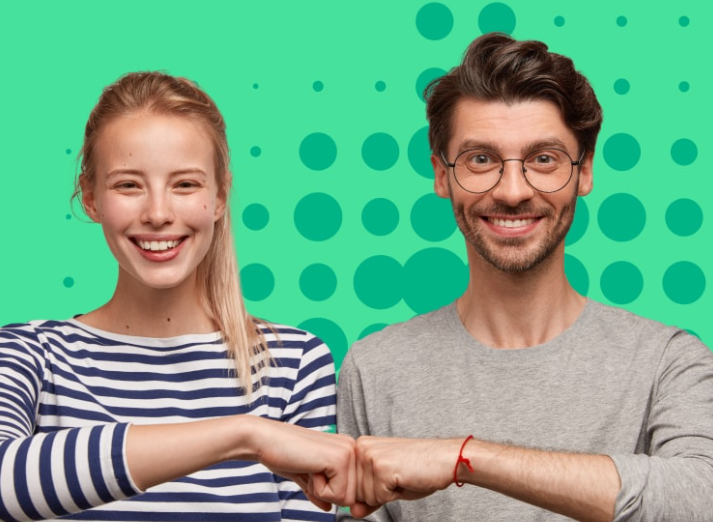 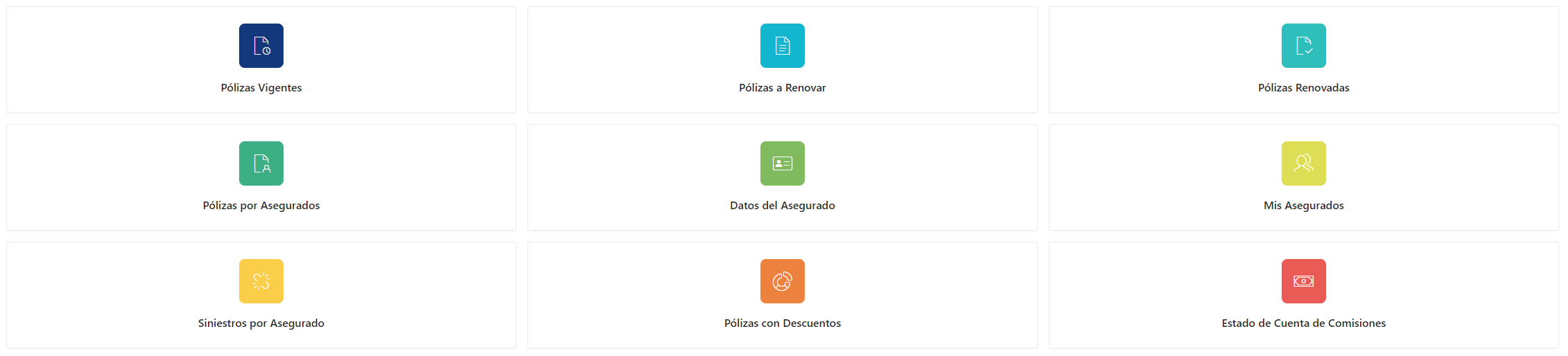 Brinda varios tipos de consulta que permite al usuario para  obtener  resultados rápidos y  en tiempo real.
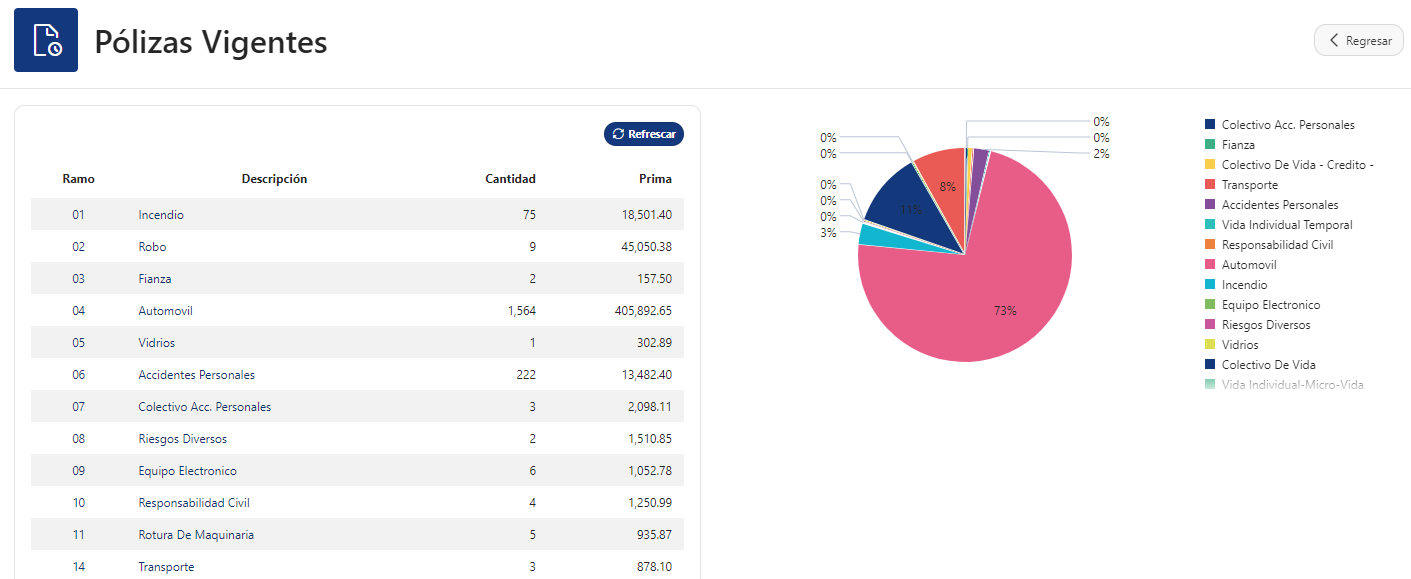 Portal Web Reportes en Línea
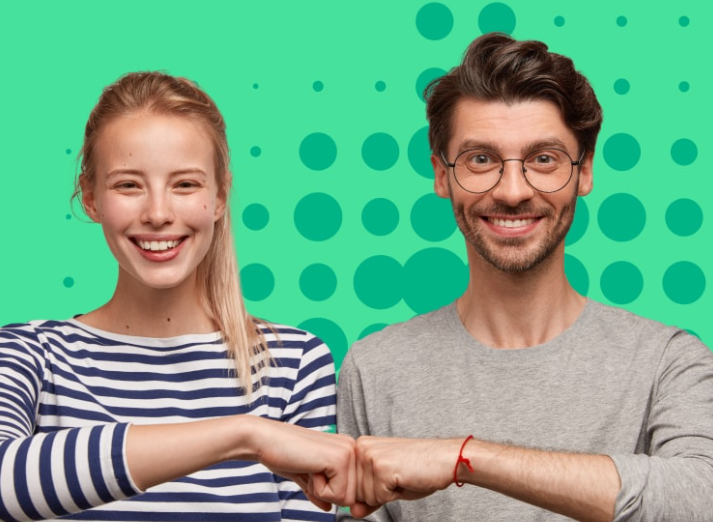 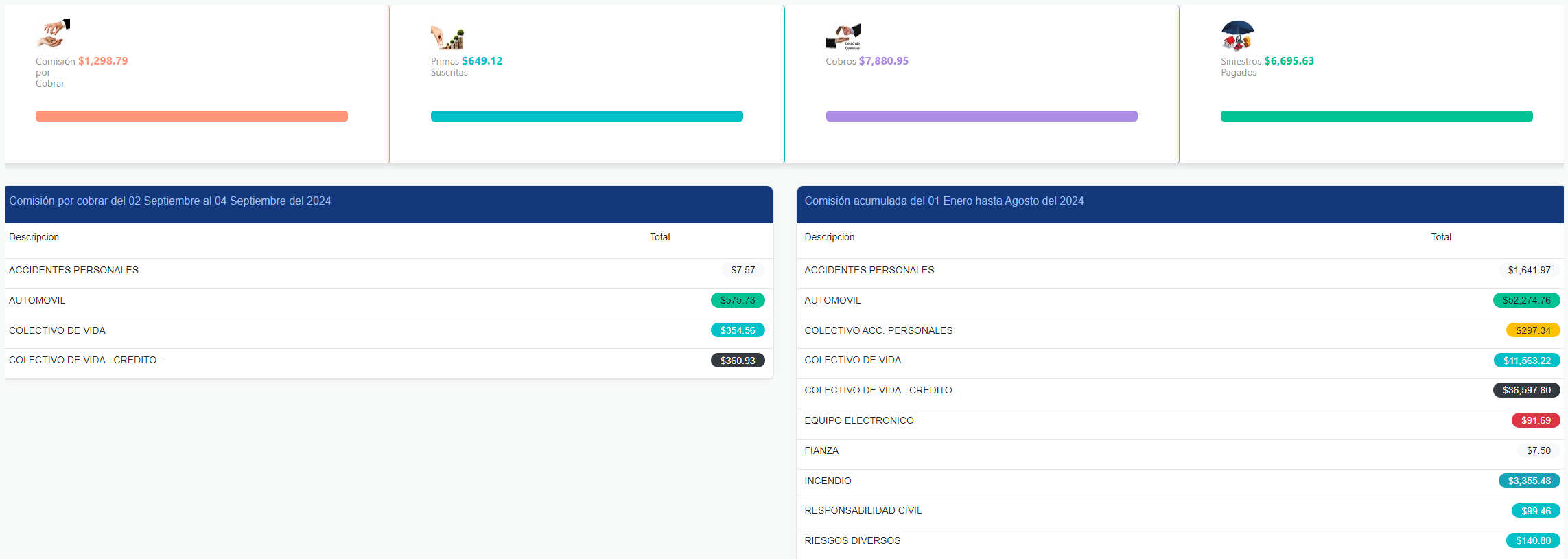 A todos nuestros clientes del portal le brindamos un resumen completo de la información de su productividad, cobros , comisione y  siniestros, el cual se actualiza en tiempo real.
OnDemandVentas a Clientes Directos
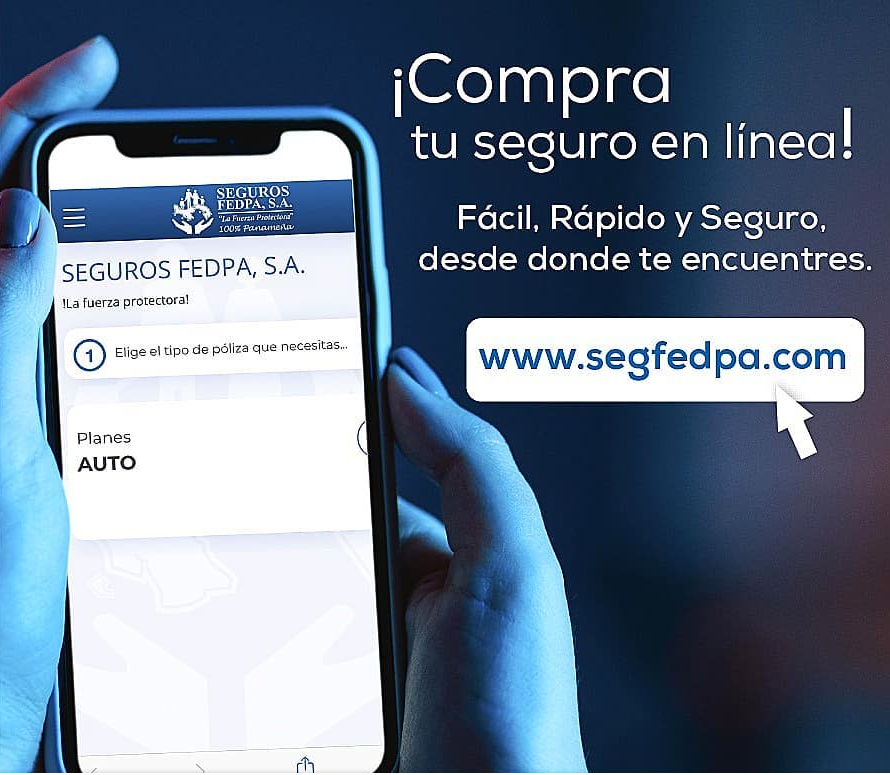 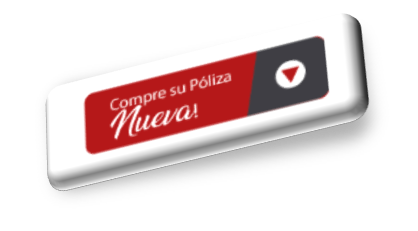 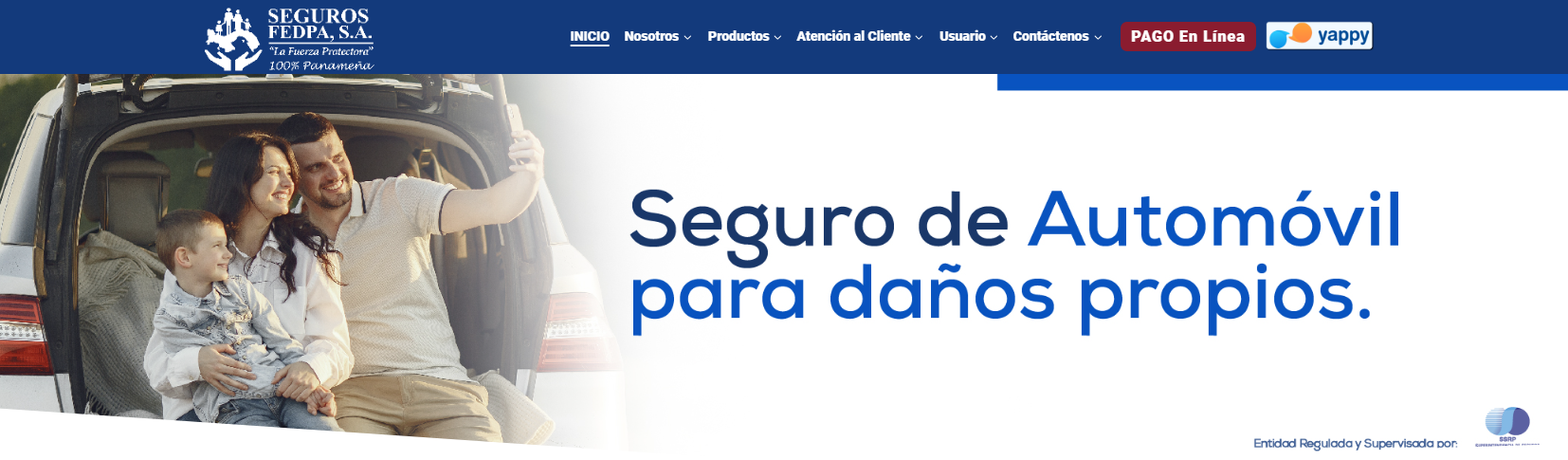 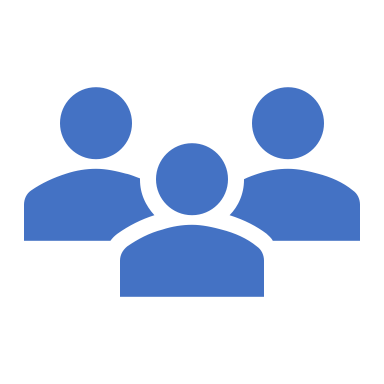 OnDemandVentas a Clientes Directos
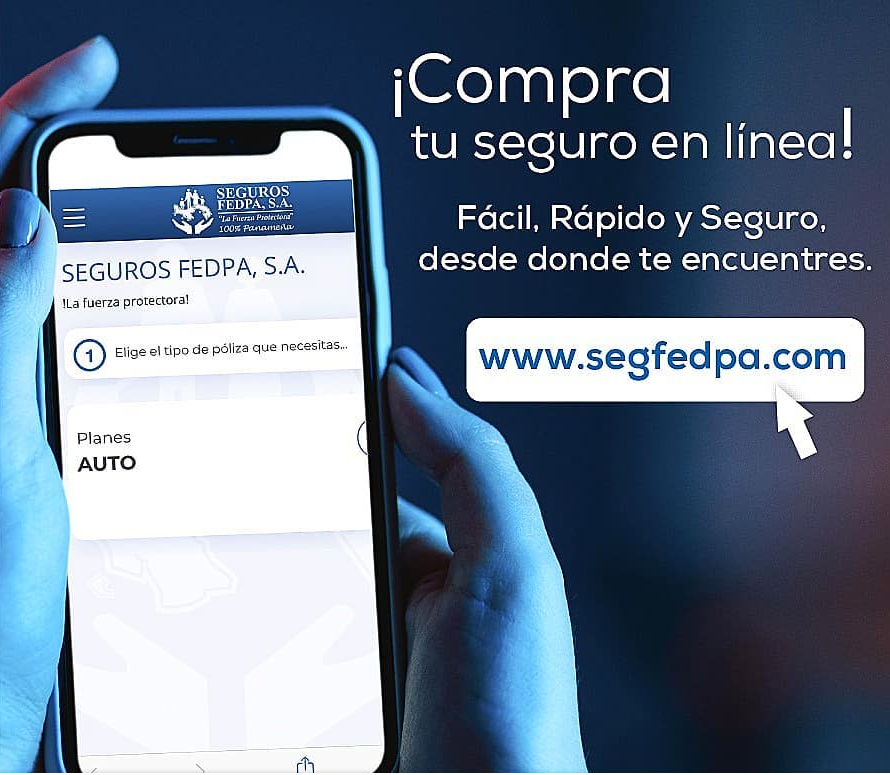 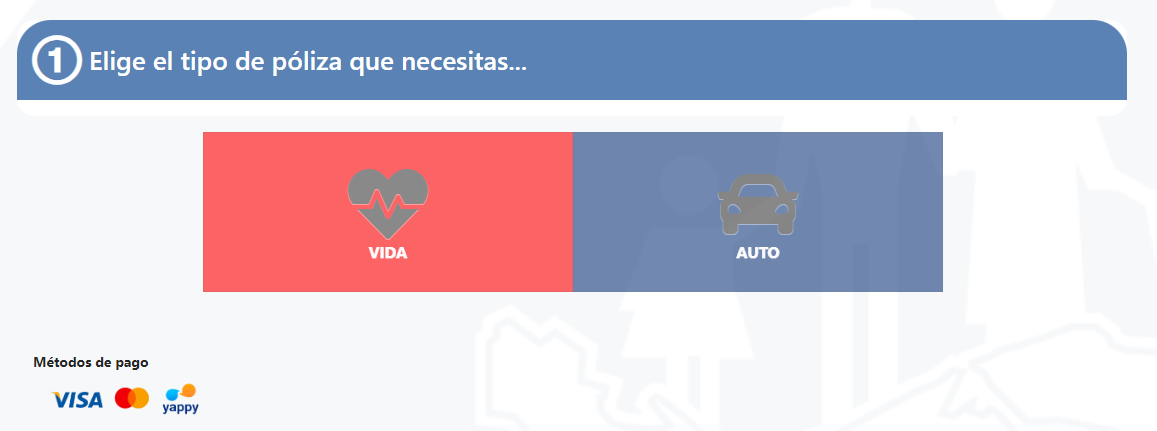 Es un canal de comercialización que ofrece productos al público desde nuestra página web.

www.segurosfedpa.com
OnDemandProductos Customisados
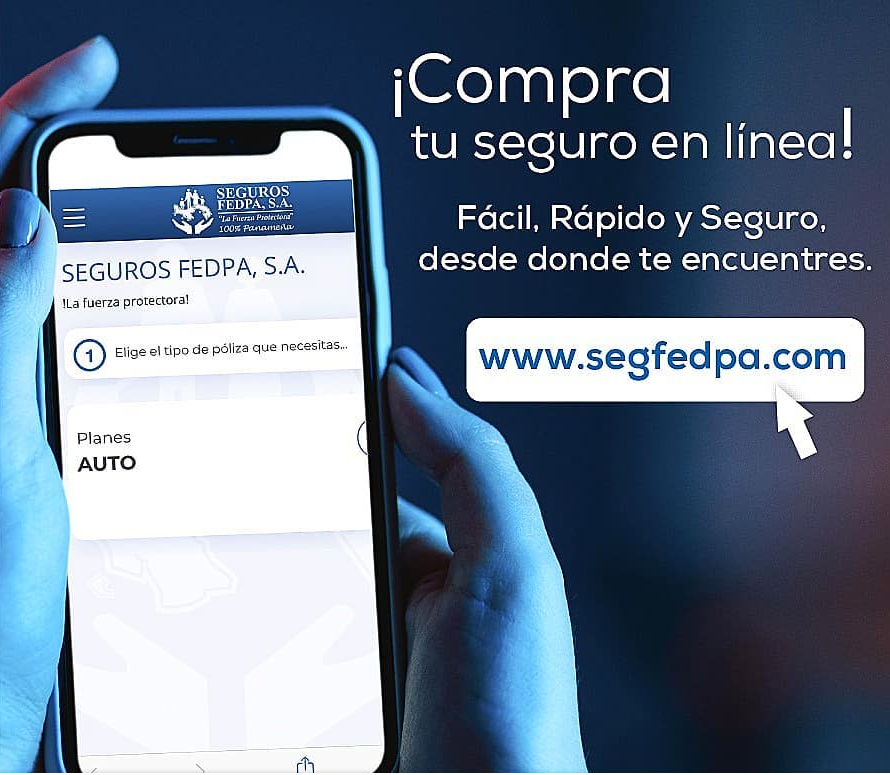 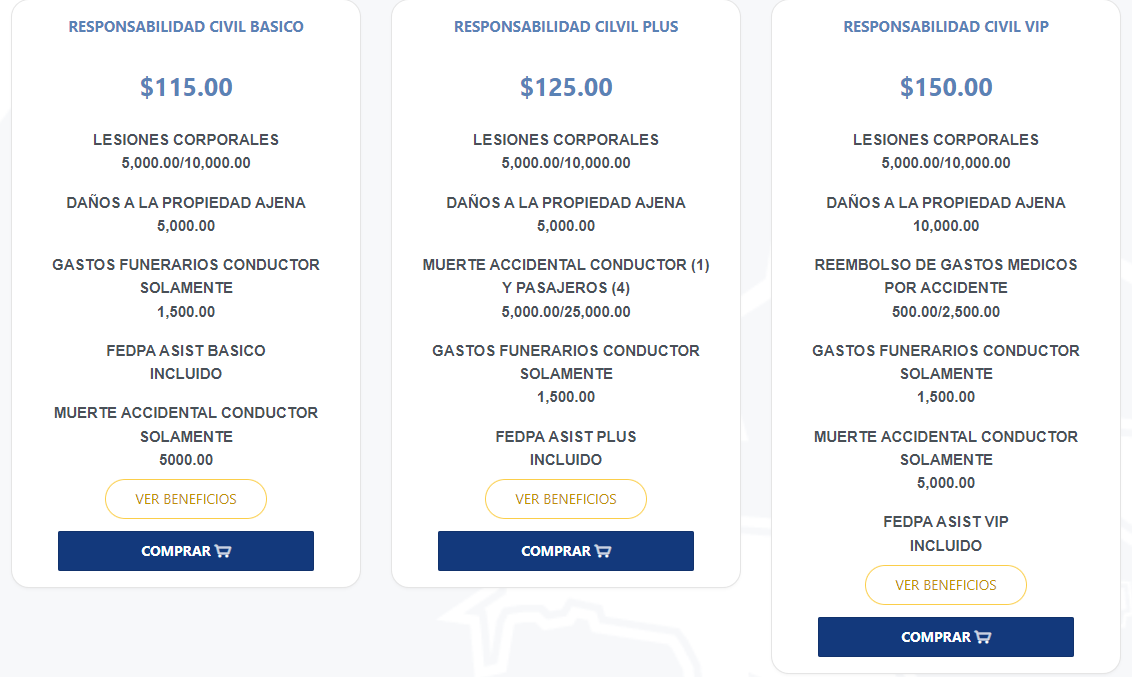 Es un canal de comercialización que ofrece productos al público desde nuestra página web. 

www.segurosfedpa.com
Portal Web Usuarios Registrados
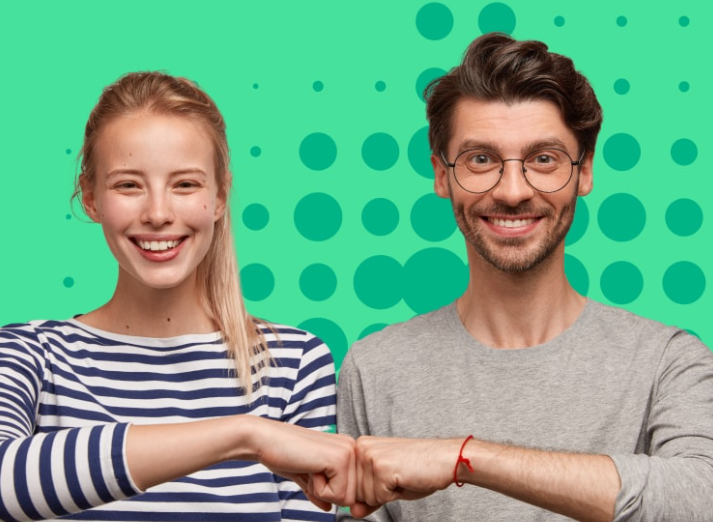 Lanzamiento Sept. 2022
+ 1,368
A todos nuestros clientes el portal le brinda un resumen completo de la información de su productividad, cobros , comisiones, siniestros que mantiene con nosotros.
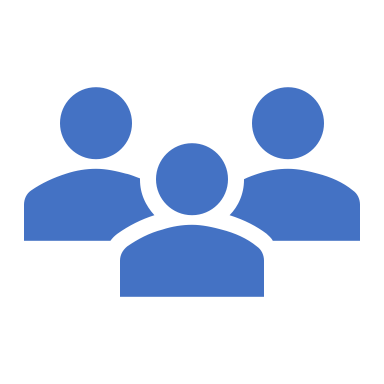 Portal Web Tipos Usuarios
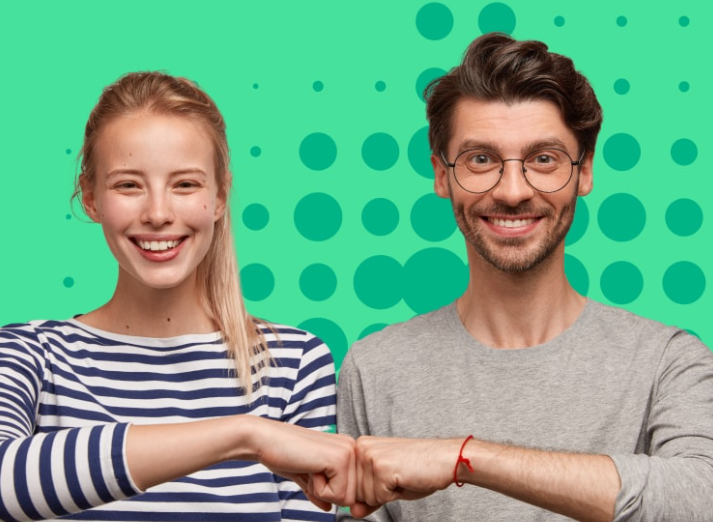 Lanzamiento Sept. 2022
+ 1,368.  usuarios
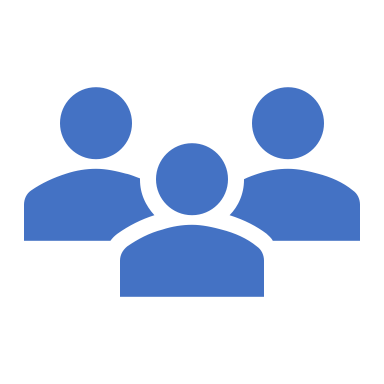 A todos nuestros clientes el portal le brinda un resumen completo de la información de su productividad, cobros , comisiones, siniestros que mantiene con nosotros.
Primas Emitidas en el Portal
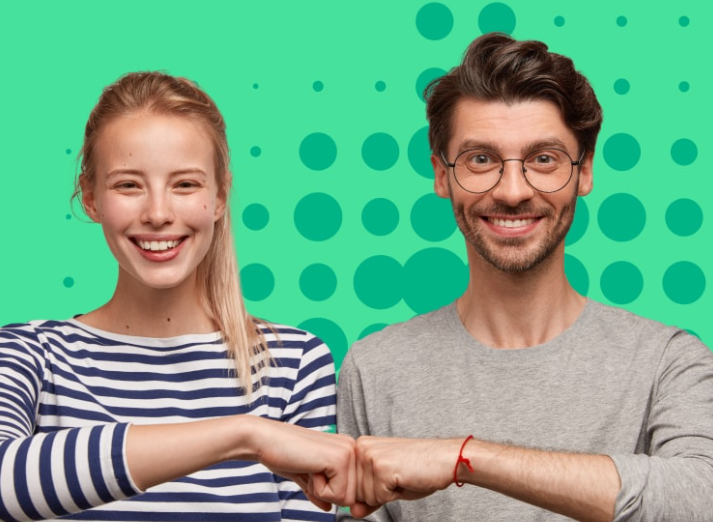 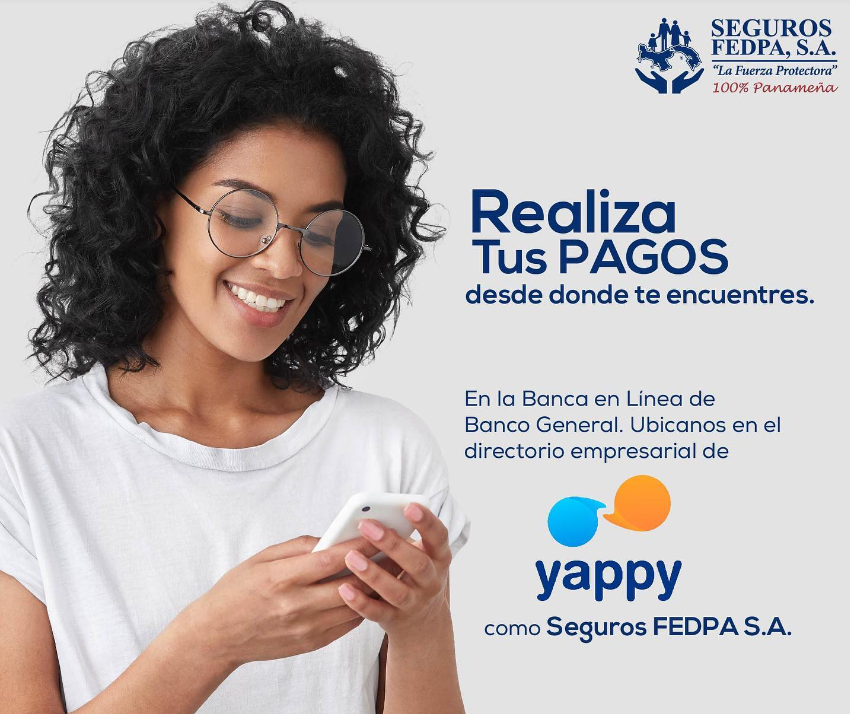 PAGOSEn Línea
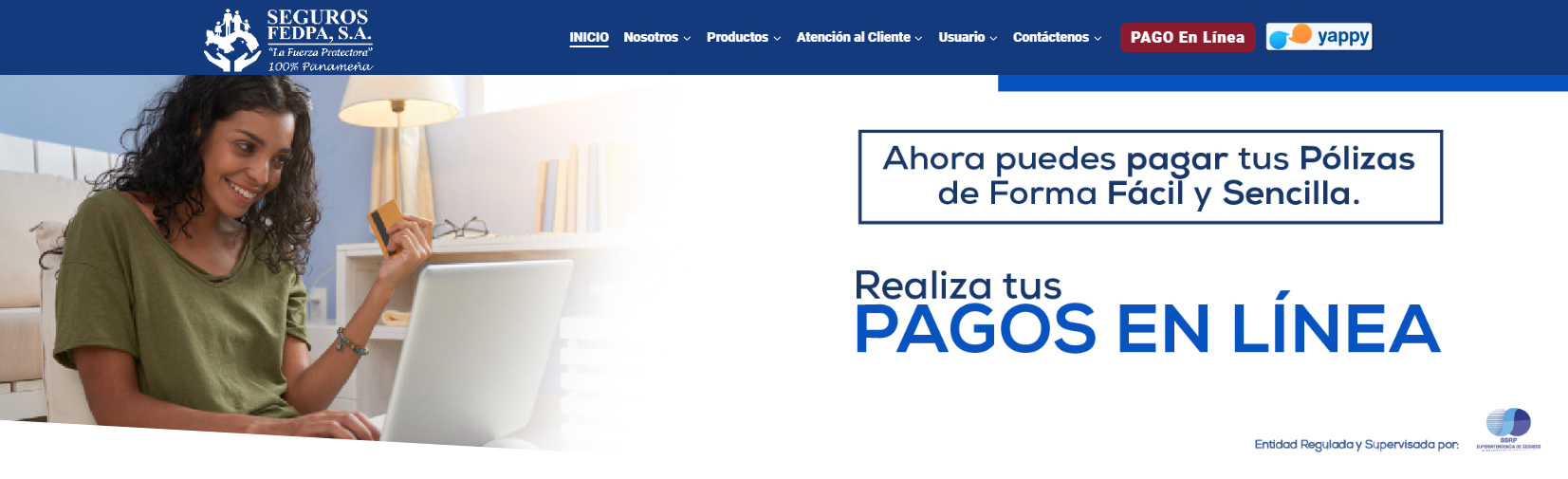 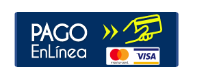 Portal Web
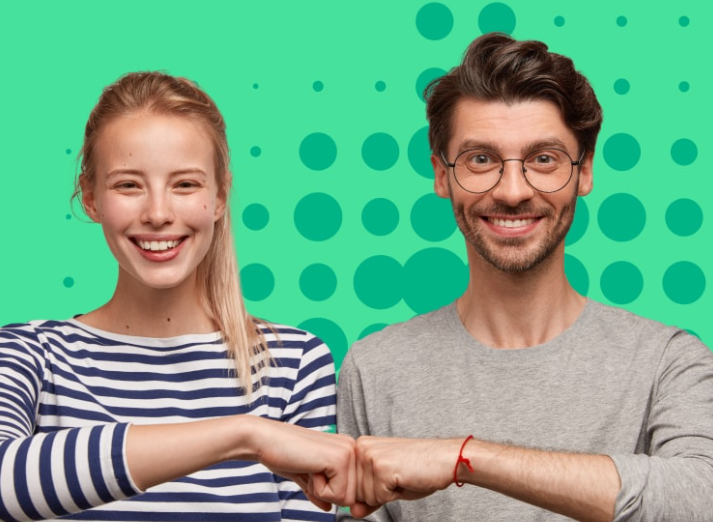 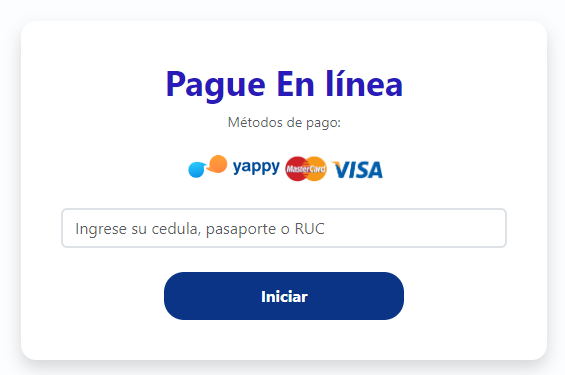 Puede realizar los pagos de forma inmediata y segura. Para todo tipo de productos.

Pólizas Nuevas
Renovadas
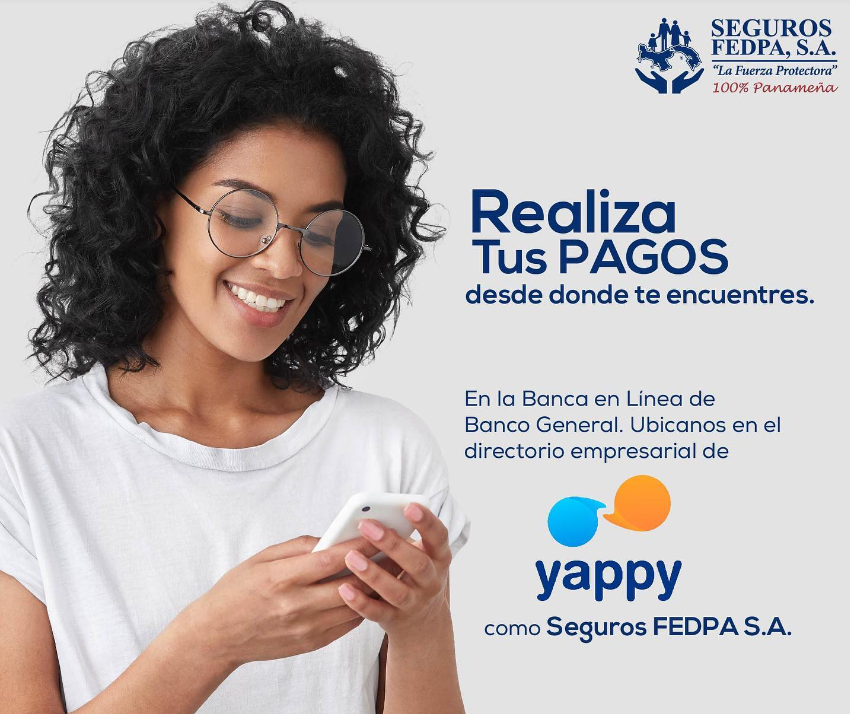 PAGOSEn Línea
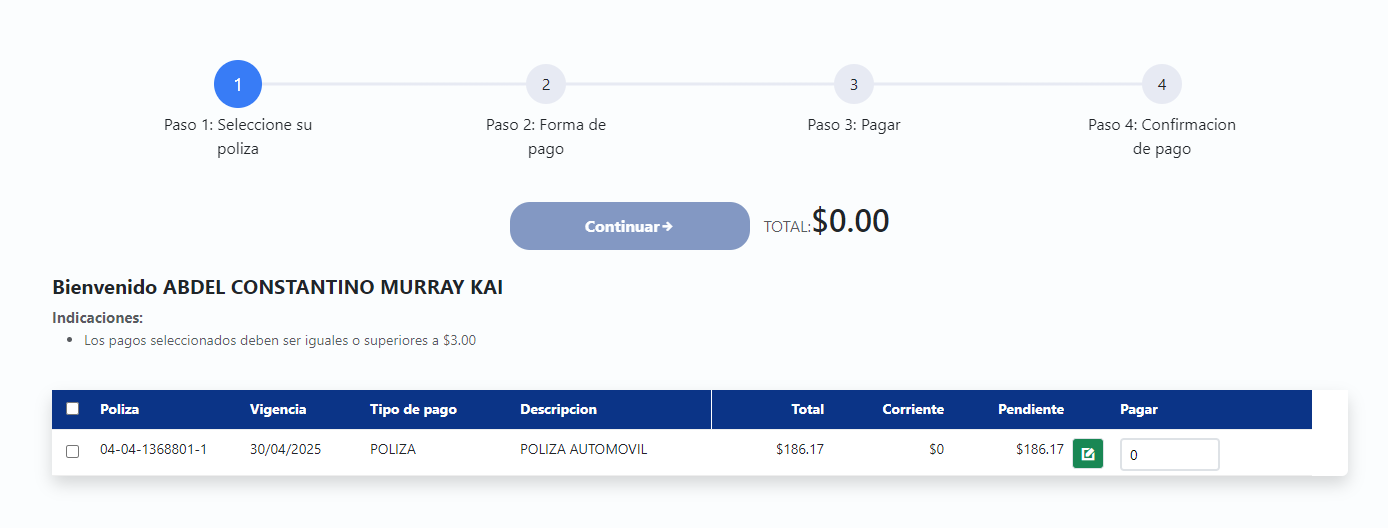 Permite a nuestros clientes la comodidad de realizar sus pagos en línea utilizando varios métodos de pagos.
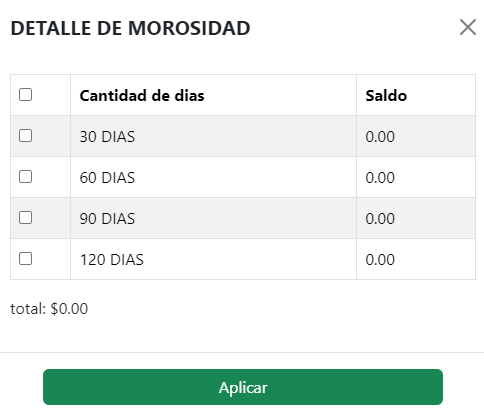 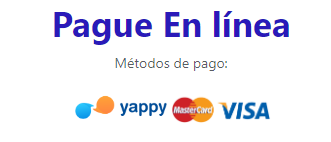 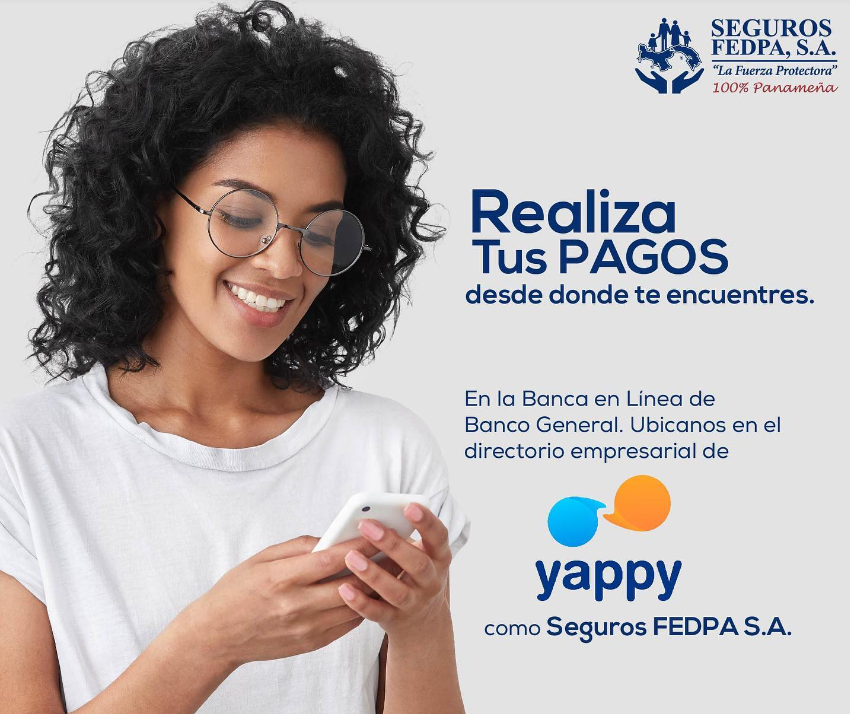 PAGOSEn Línea
Lanzamiento ABRIL 2023
+ 150,733 pagos recibidos.
PASARELA DE PAGOS, PROPIA DE 
SEGUROS FEDPA,S.A.
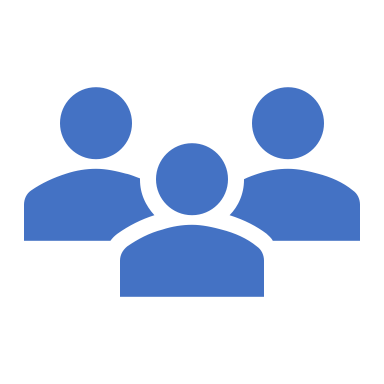 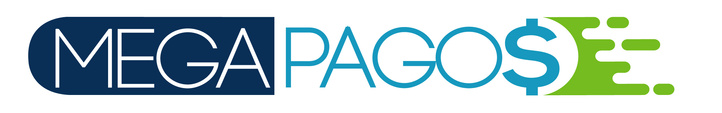 Reclamos OnlineSolicitud Apertura de Reclamo
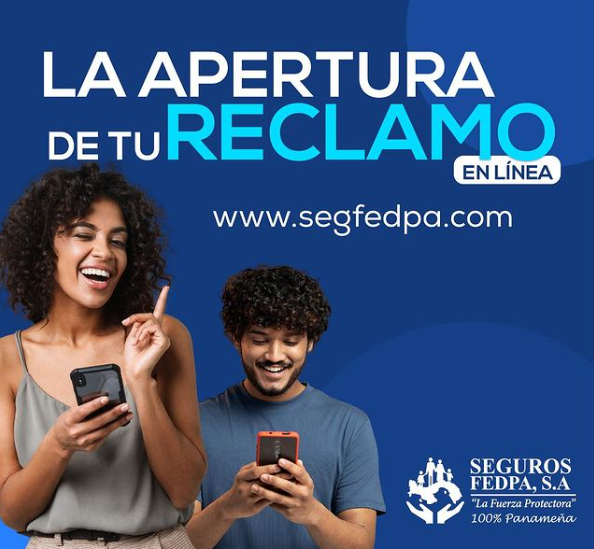 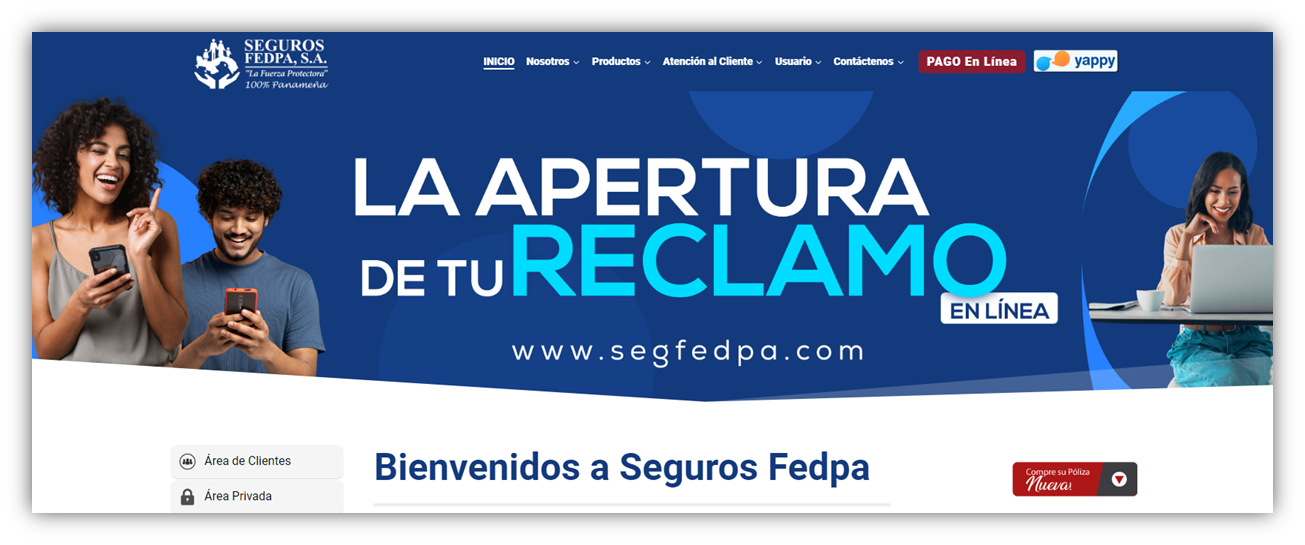 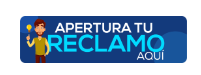 Desarrollado por el equipo de SEGUROS FEDPA TI.

Utilizando ORACLE APEX cumpliendo con todas las medidas de seguridad.
Reclamos OnlineSolicitud Apertura de Reclamo
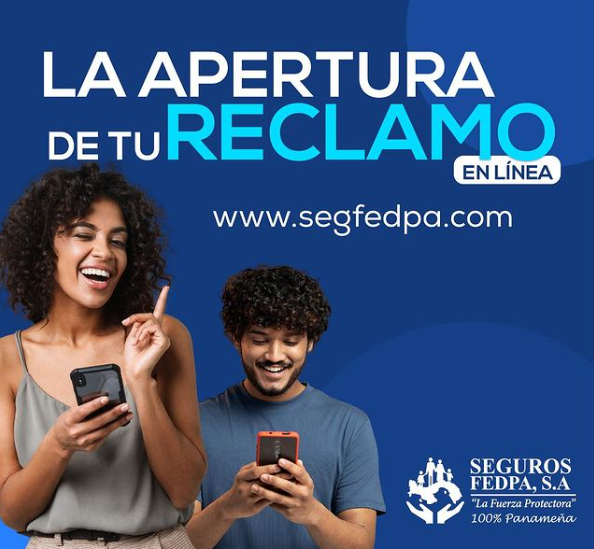 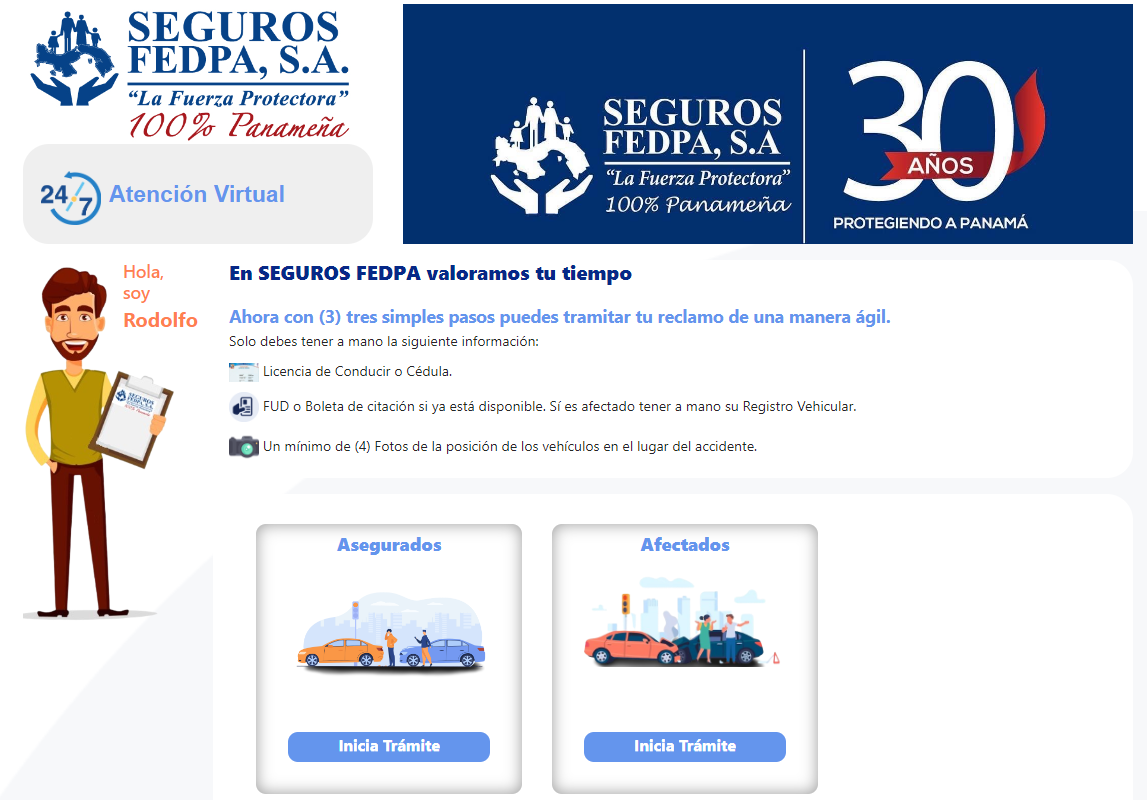 Portal que permite que los clientes puedan ingresar su solicitud de apertura de reclamos de una manera ágil.

El cliente puede ser asegurado o afectado.
Reclamos OnlineSolicitud Apertura de Reclamo
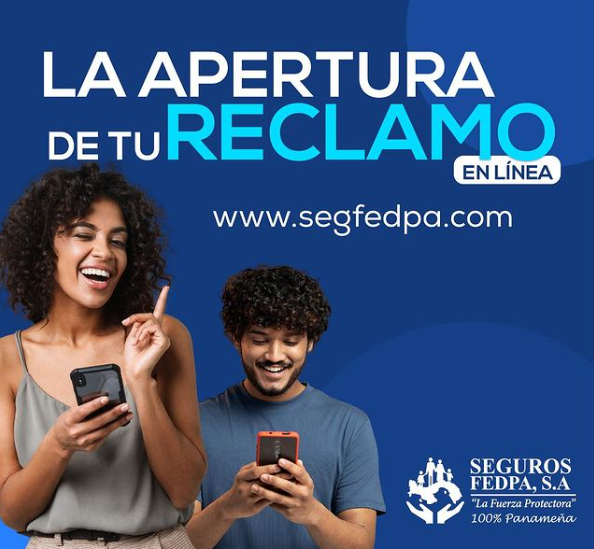 Lanzamiento ABR. 2024
+ 485
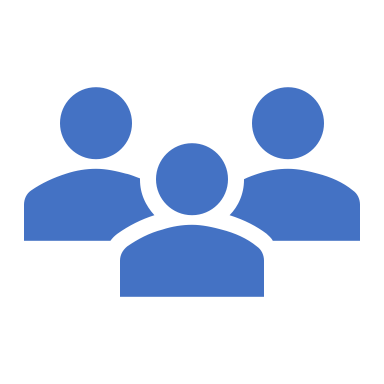 Servicio al ClienteGestor de Conversaciones
Lanzamiento MAR. 2024
+ 16,090
Publico
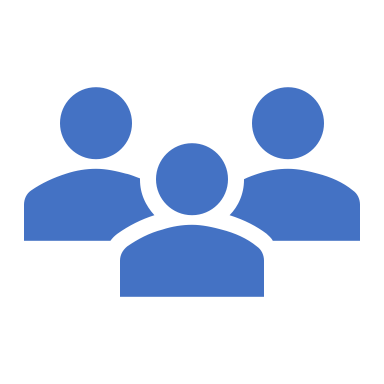 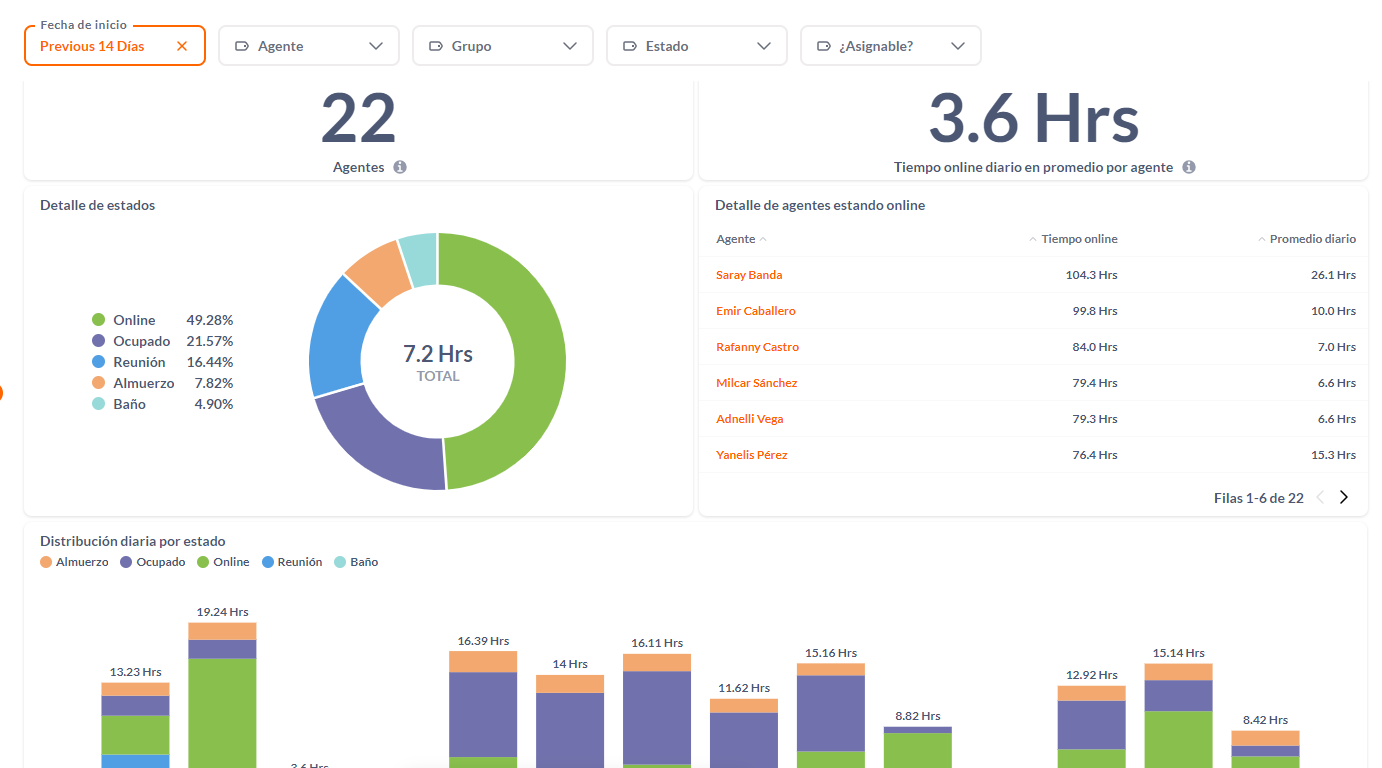 Plataforma Adquirida por SEGUROS FEDPA.

Herramienta en la nube.
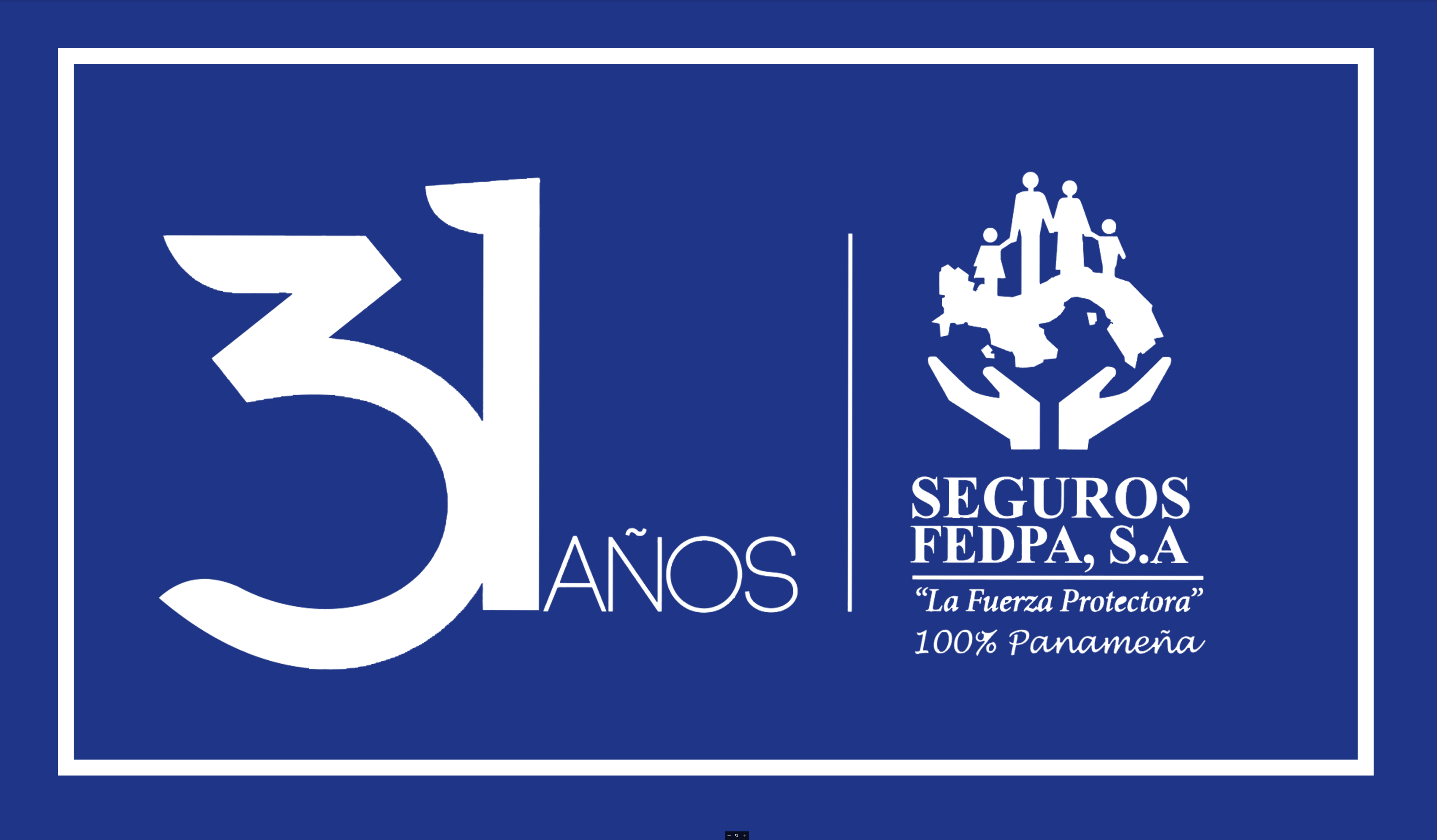 GRACIAS